Способи розв'язування рівнянь
1. Зведення до спільної основи
2. Зведення до спільного показника
3. Винесення спільного множника за дужки
4. Спосіб приведення рівняння до квадратного
5. Графічний спосіб
у = аx
0<a<1
у = аx
а > 1
Функція, задана формулою у=аx (де а>0, a1), називається показниковою  функцією з основою а
1)    a  > 1                               2)  0  <  a  <1
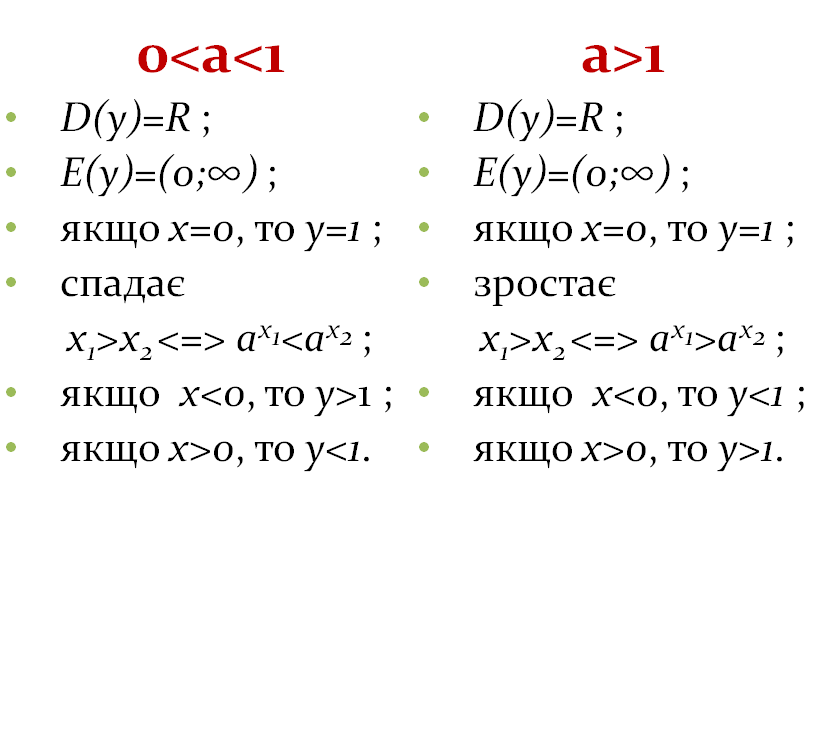 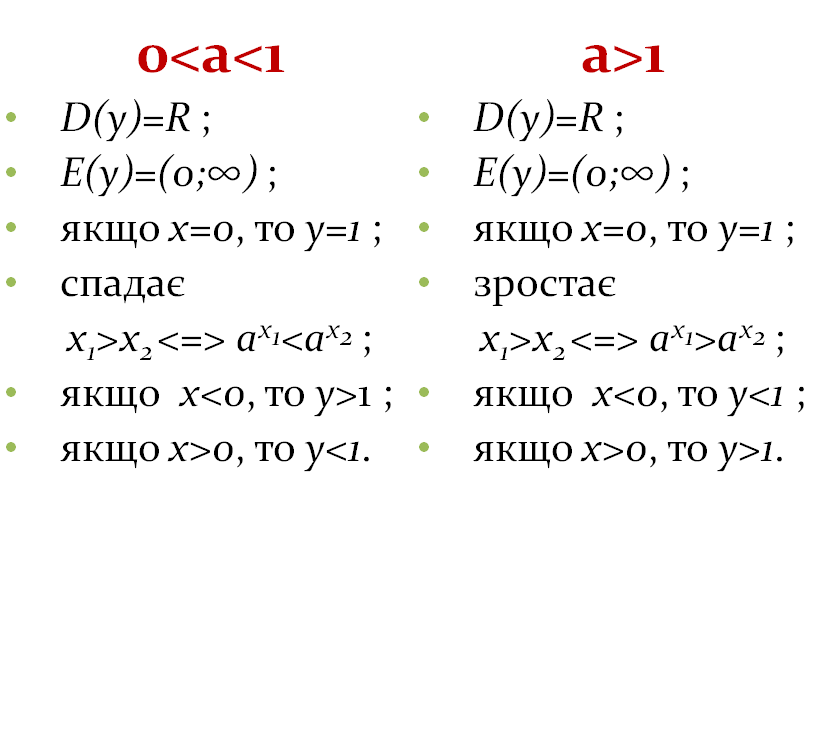 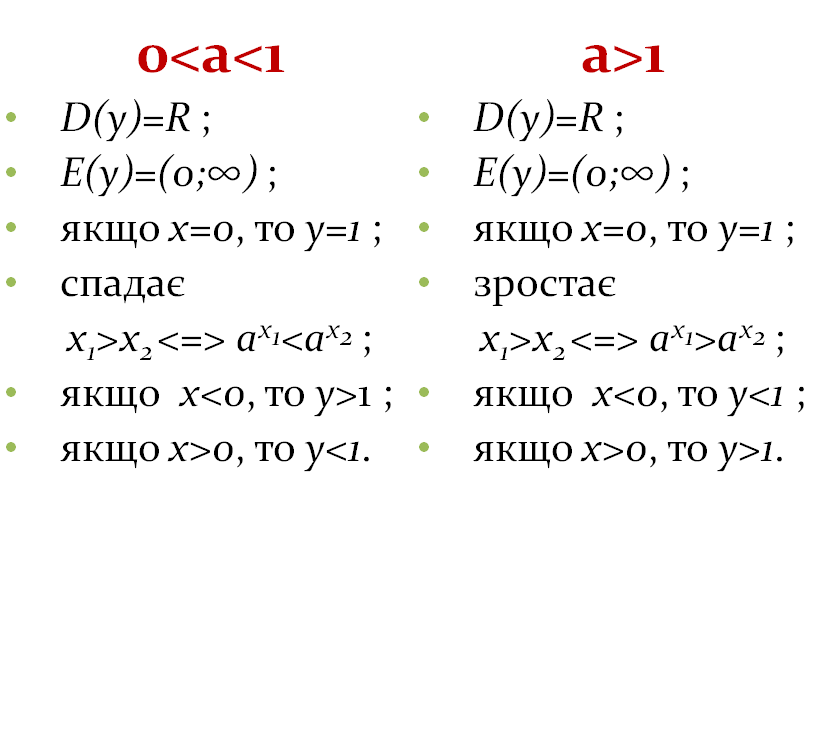 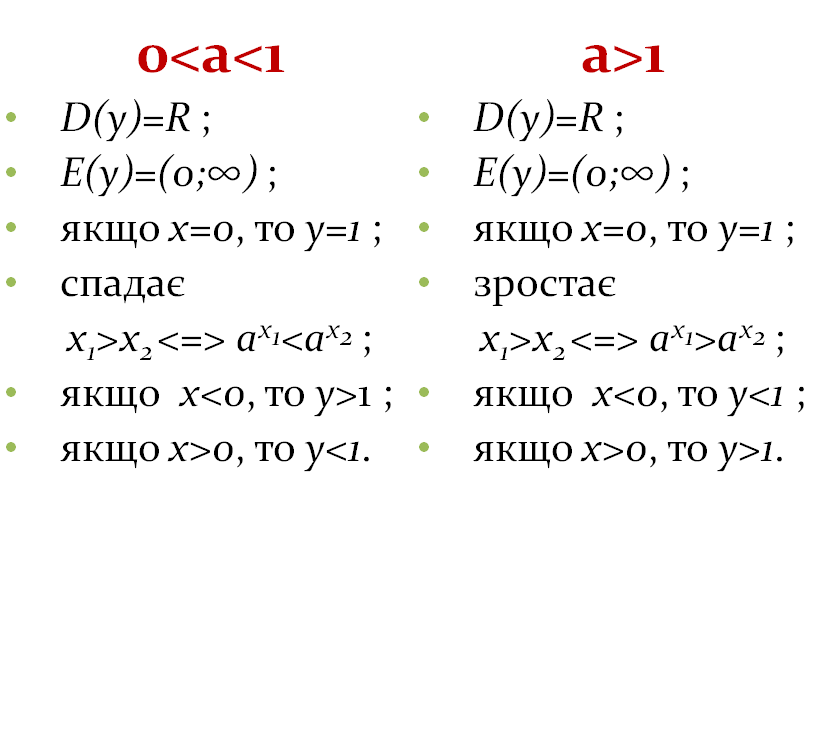 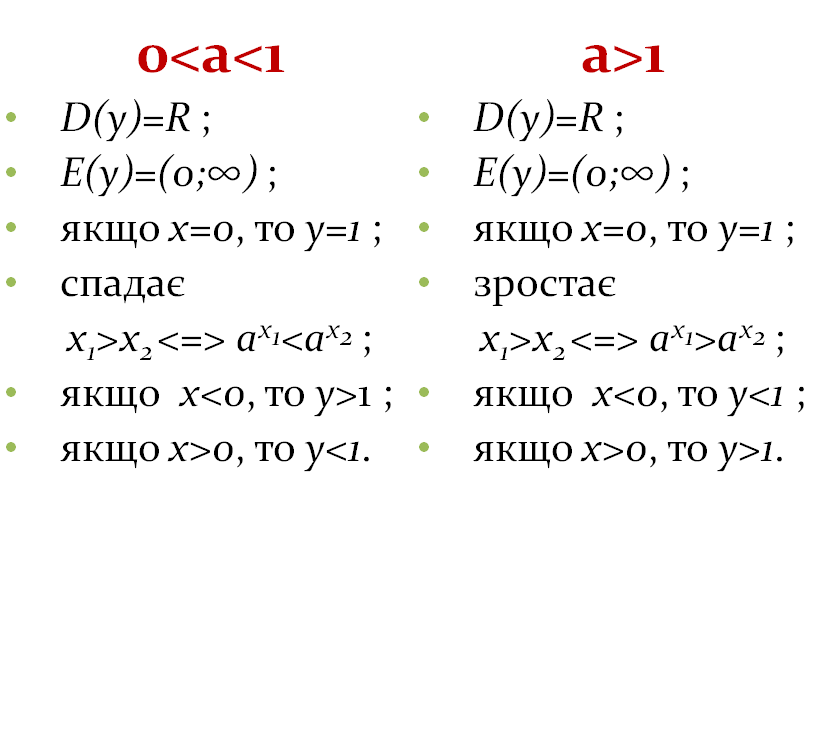 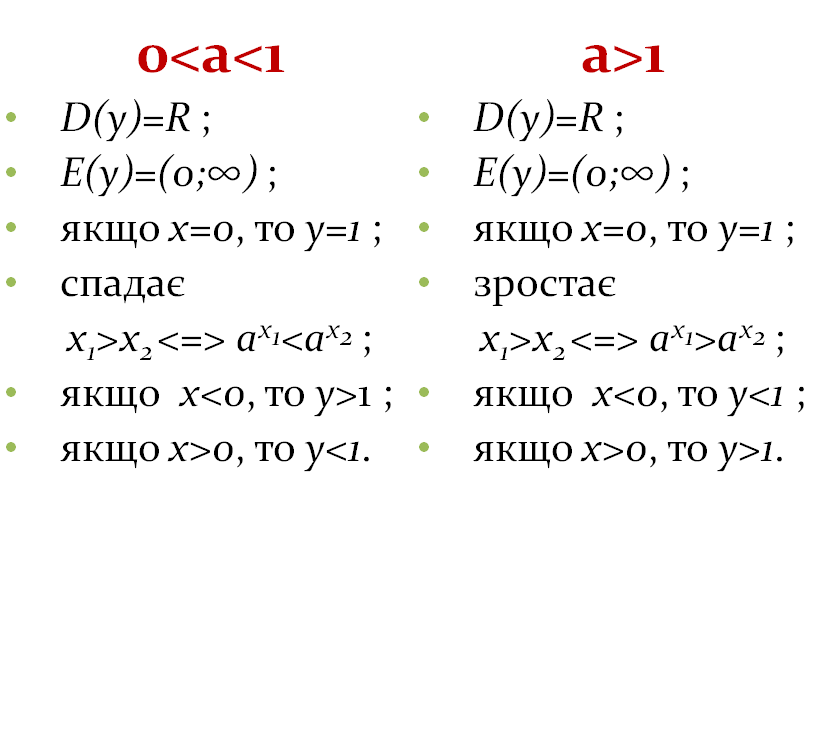 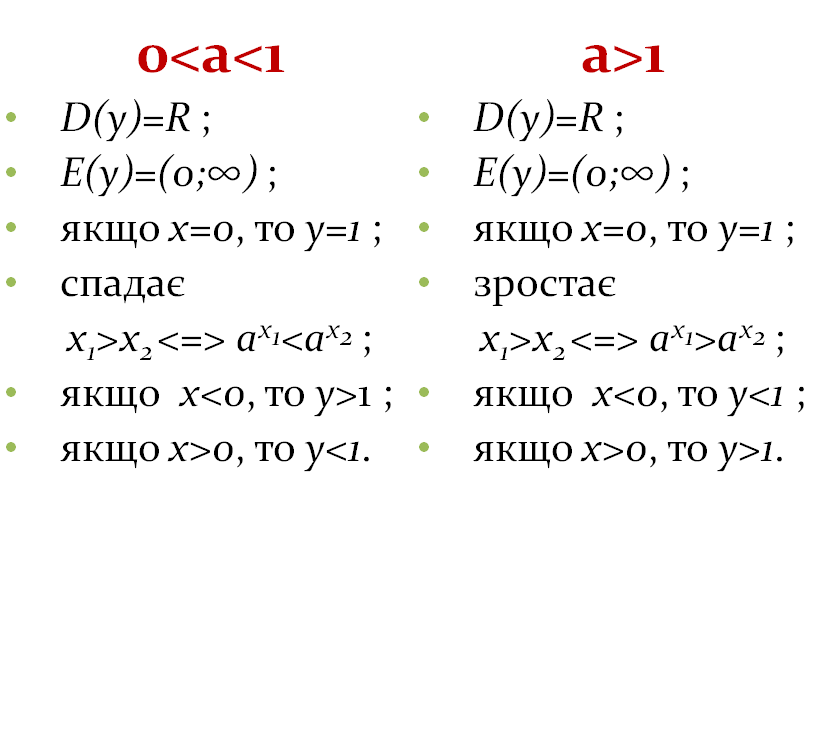 Графік показникової функції називається експонентою.
Показникові нерівності
Показникова нерівність
Теорема
3x < 27.Запишемо дану нерівність у вигляді 3х < 33. Оскільки 3 > 1, то функція  у = 3t є зростаючою. Отже, при х < 3 виконується нерівність 3х < 33. Відповідь: х < 3.
6
7
Розв’язати  нерівності
Розв'язування вправ
Стор 18
№ 3.2
3.4
3.10
Домашнє завдання
П. 3 – вивчитиписьмово:№ 3.3, 3.5, 3.7 , 3.12(1,2)